فرم روی جلد و 1
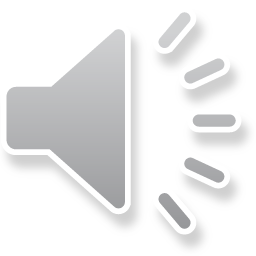 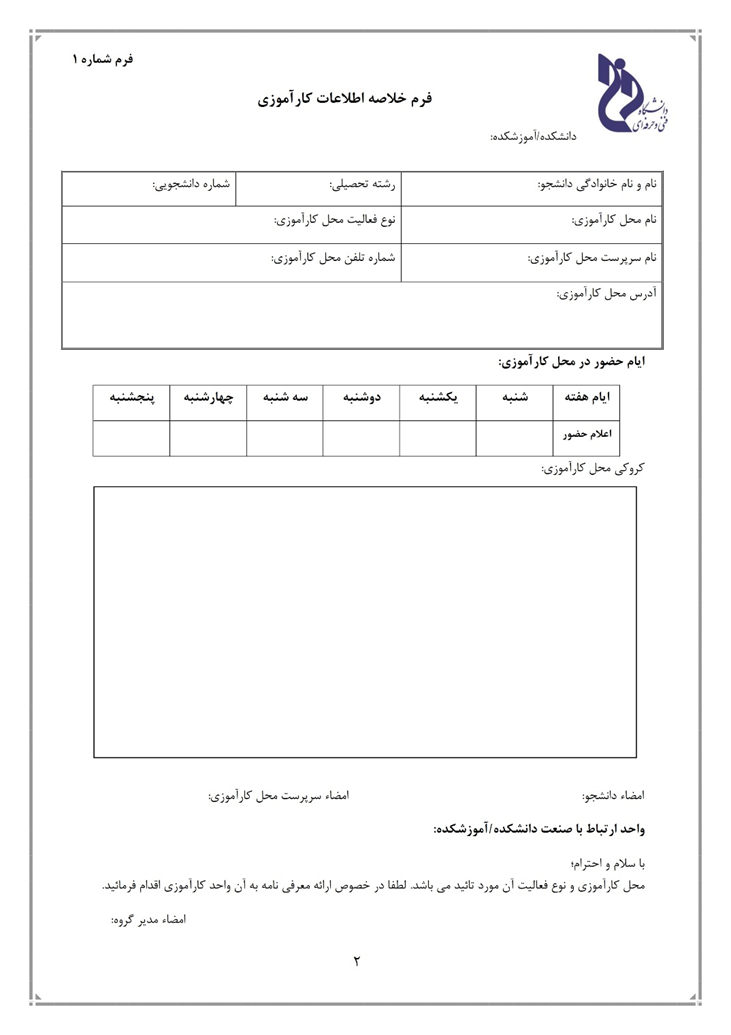 فرم (2)
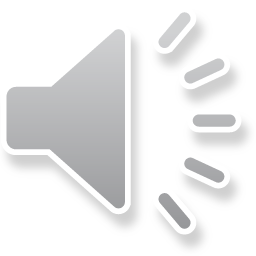 بقیه فرمها
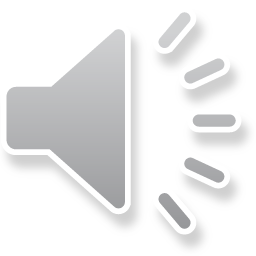 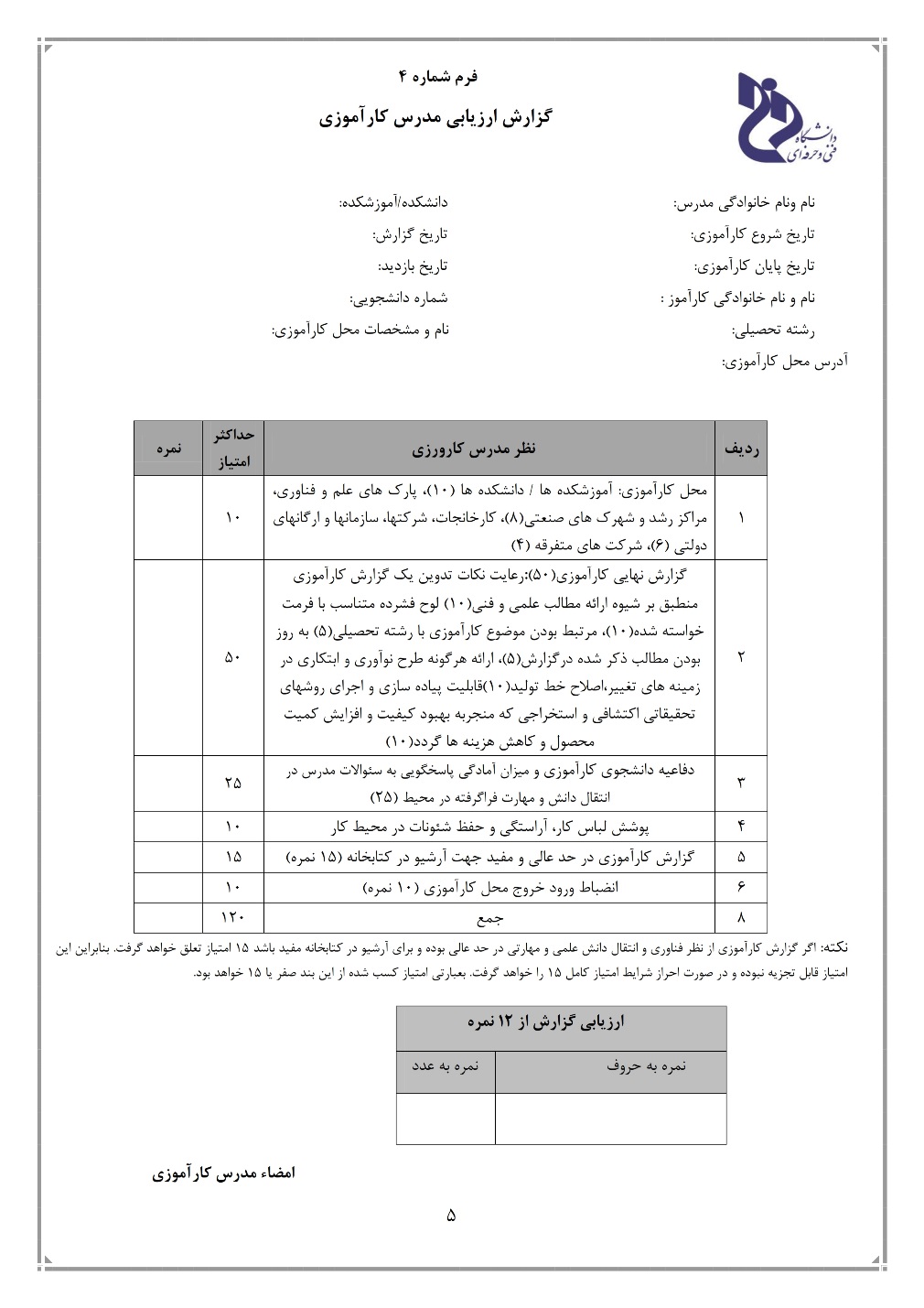 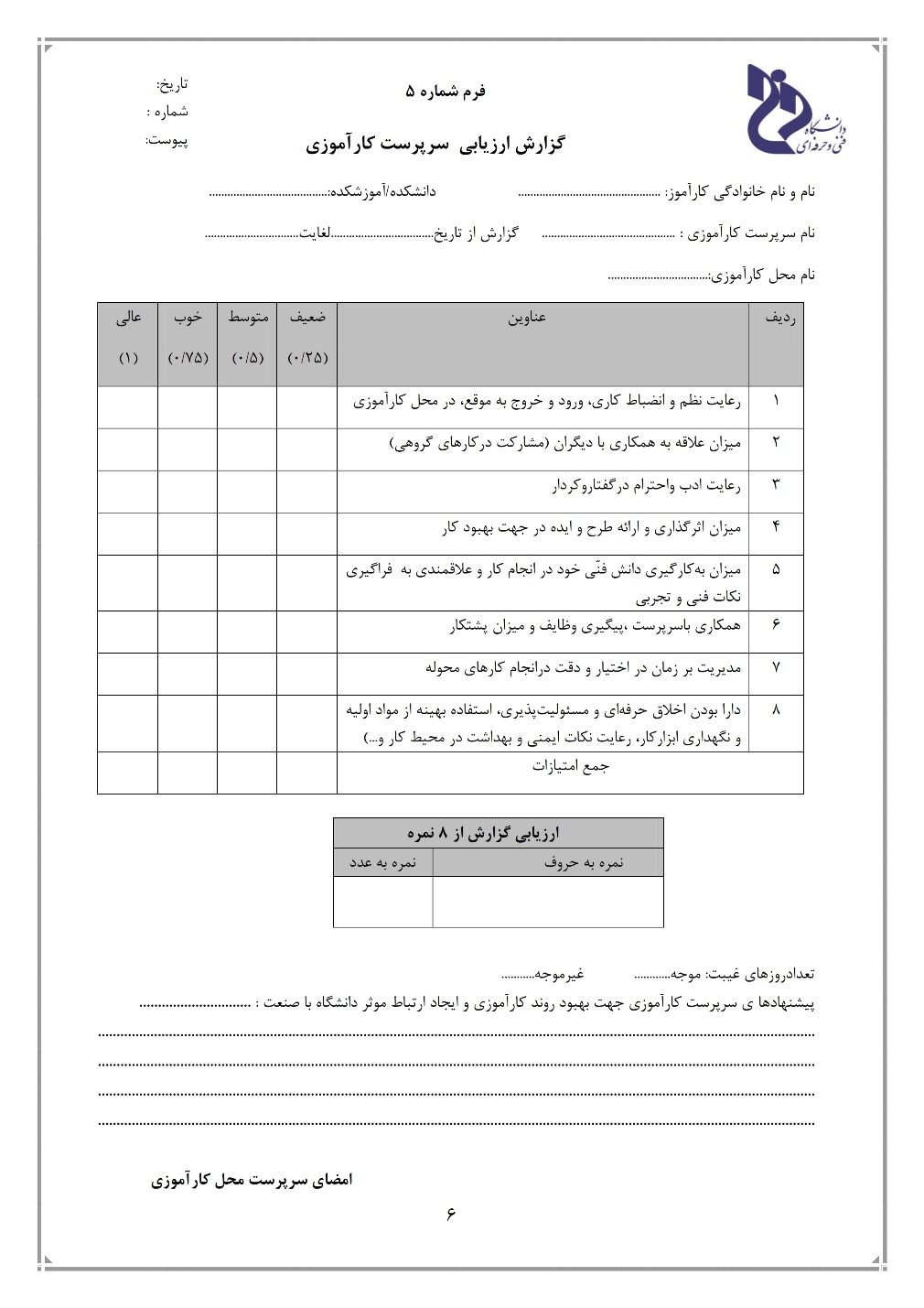 بقیه فرمها
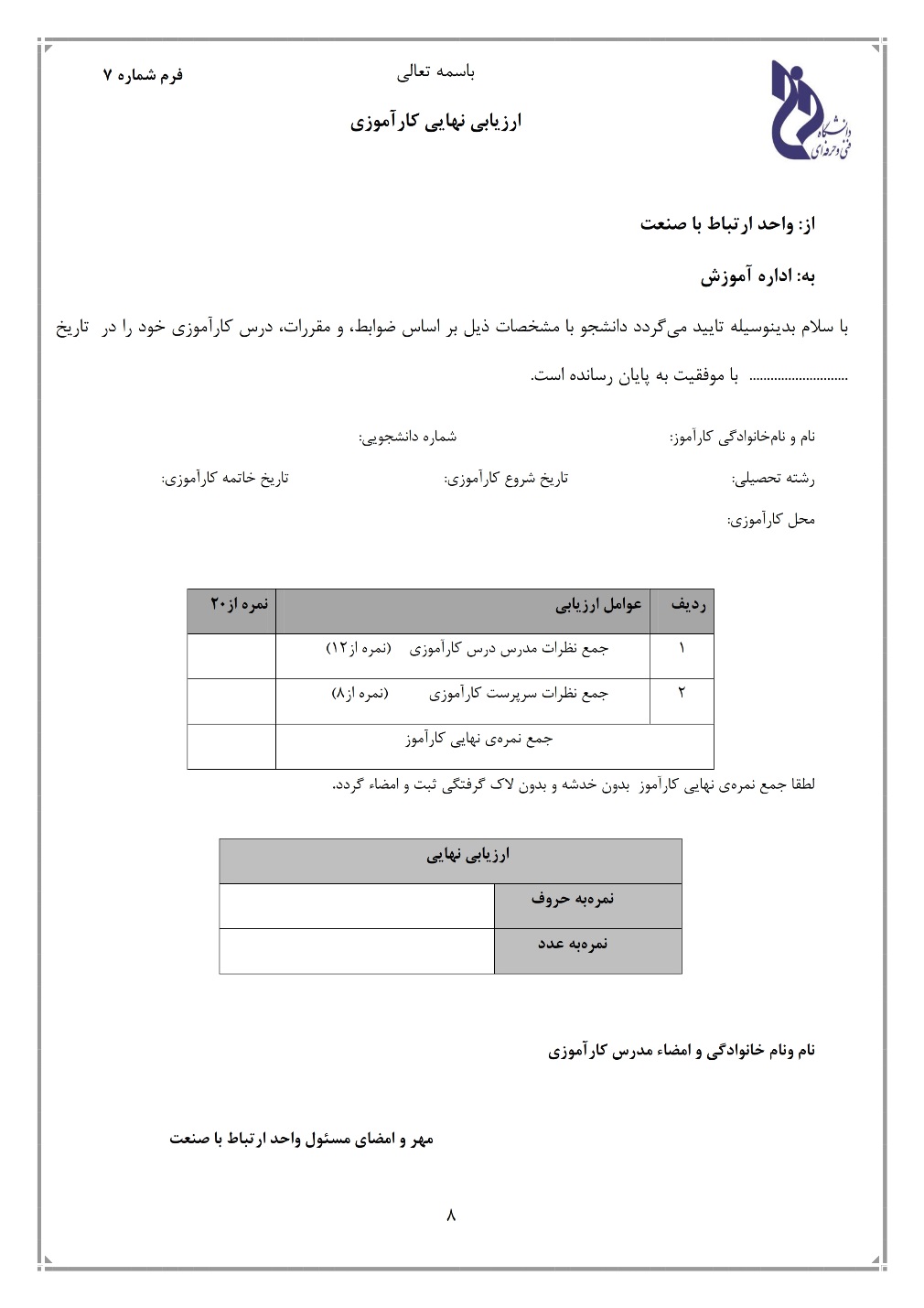